Екатеринбург
КРОС-2015
Альтернативный 
магистральный оператор с нуля
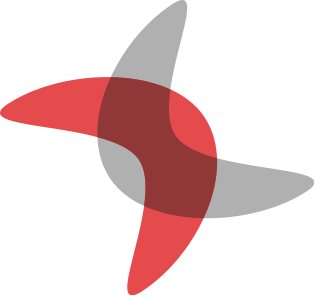 Василий Масловский
iHome
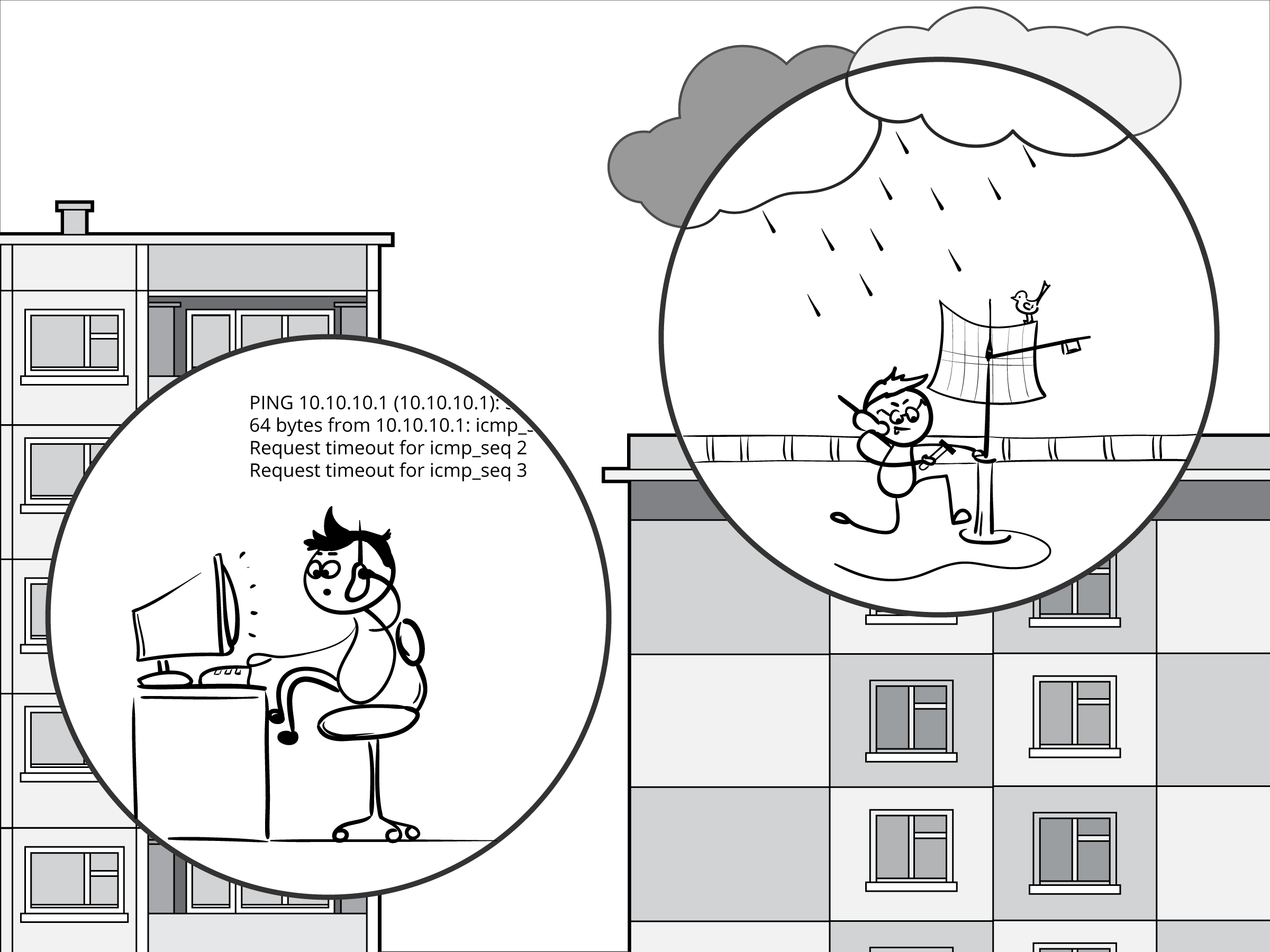 1999. Начало iHome
Интернет через радиоканал
Курьёзы #1
“Сейчас будет светлей!”
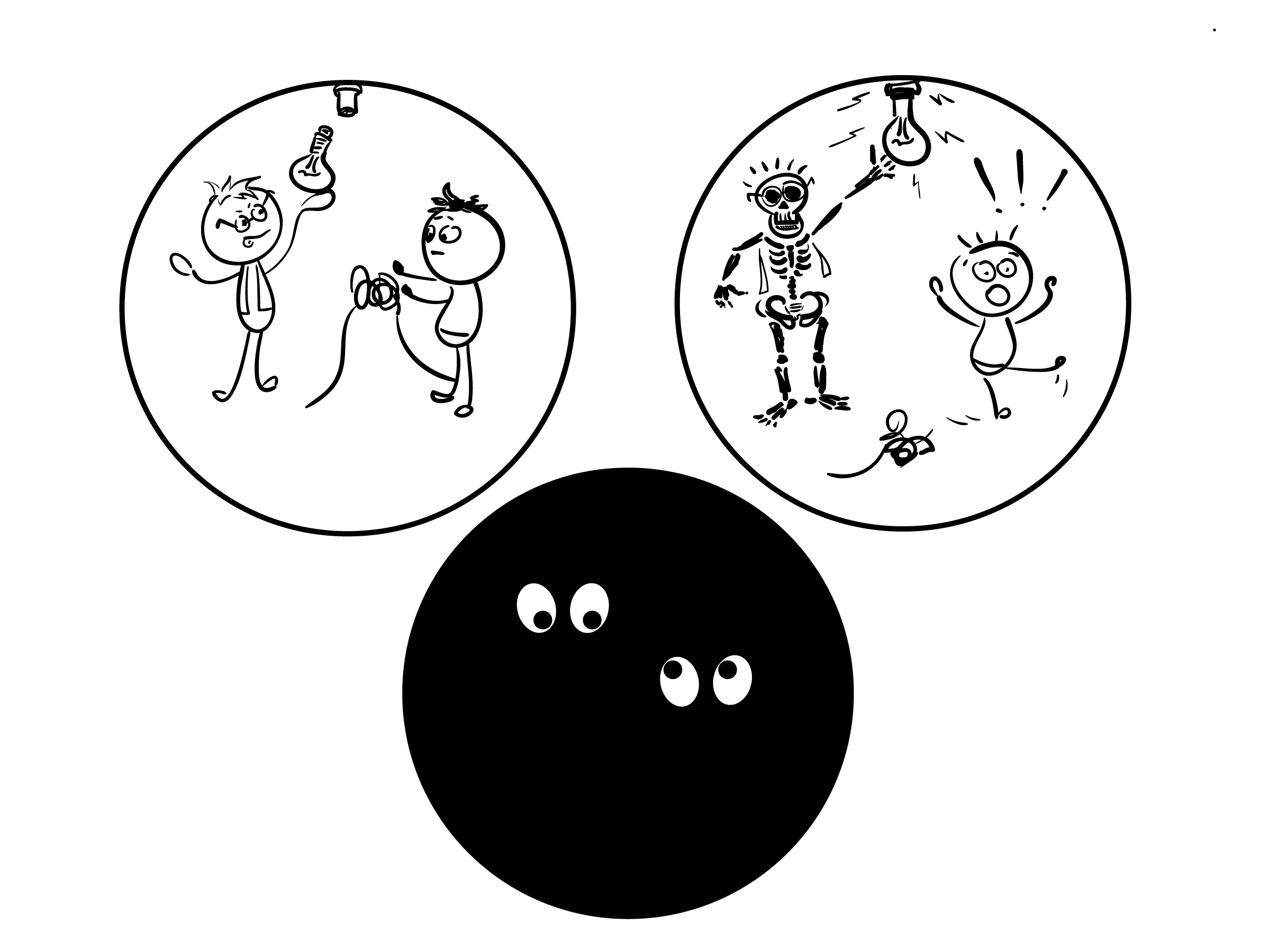 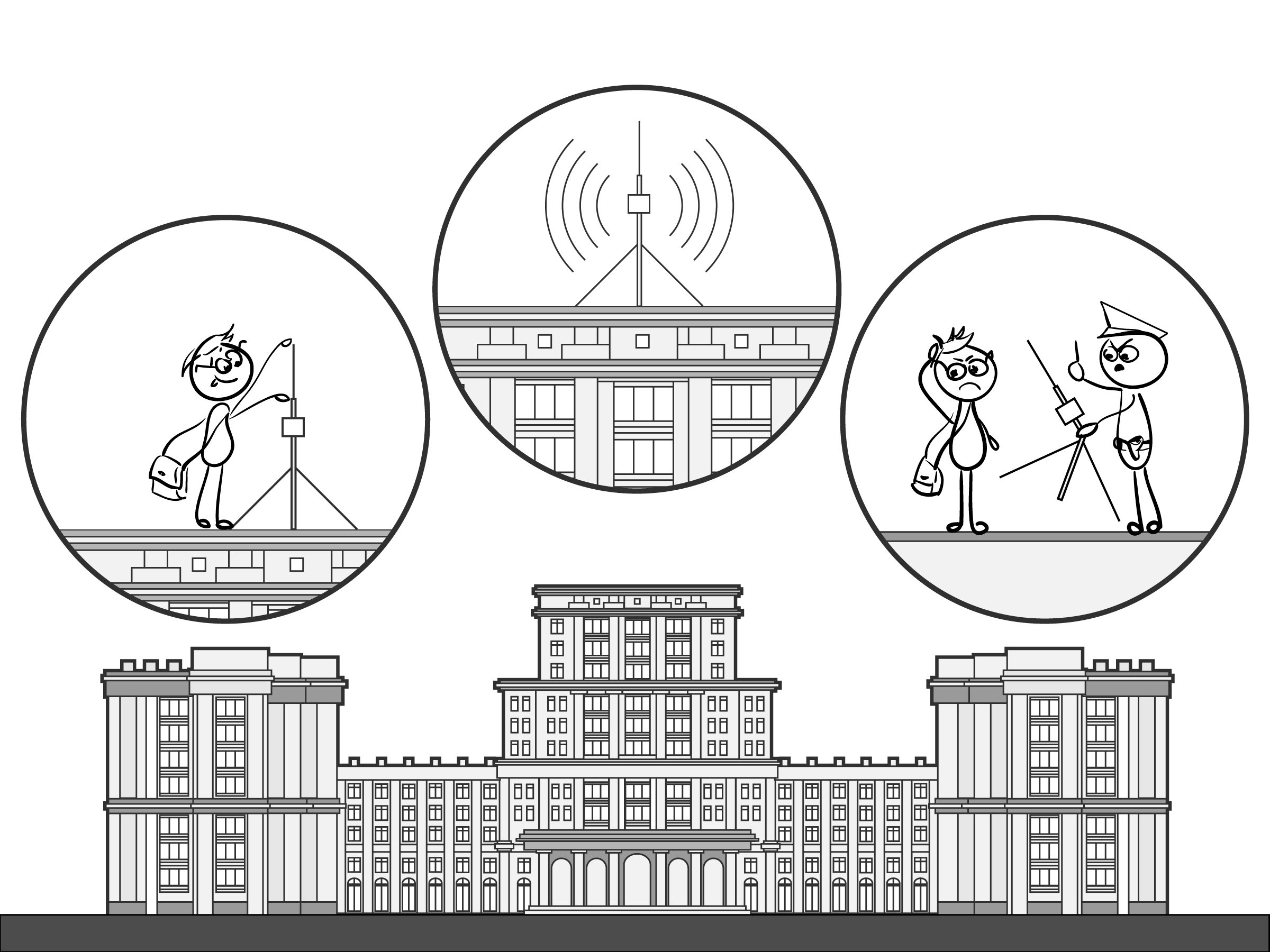 Курьёзы #2
“Остальное сам снимешь!”
2000-2001. Расширение сети
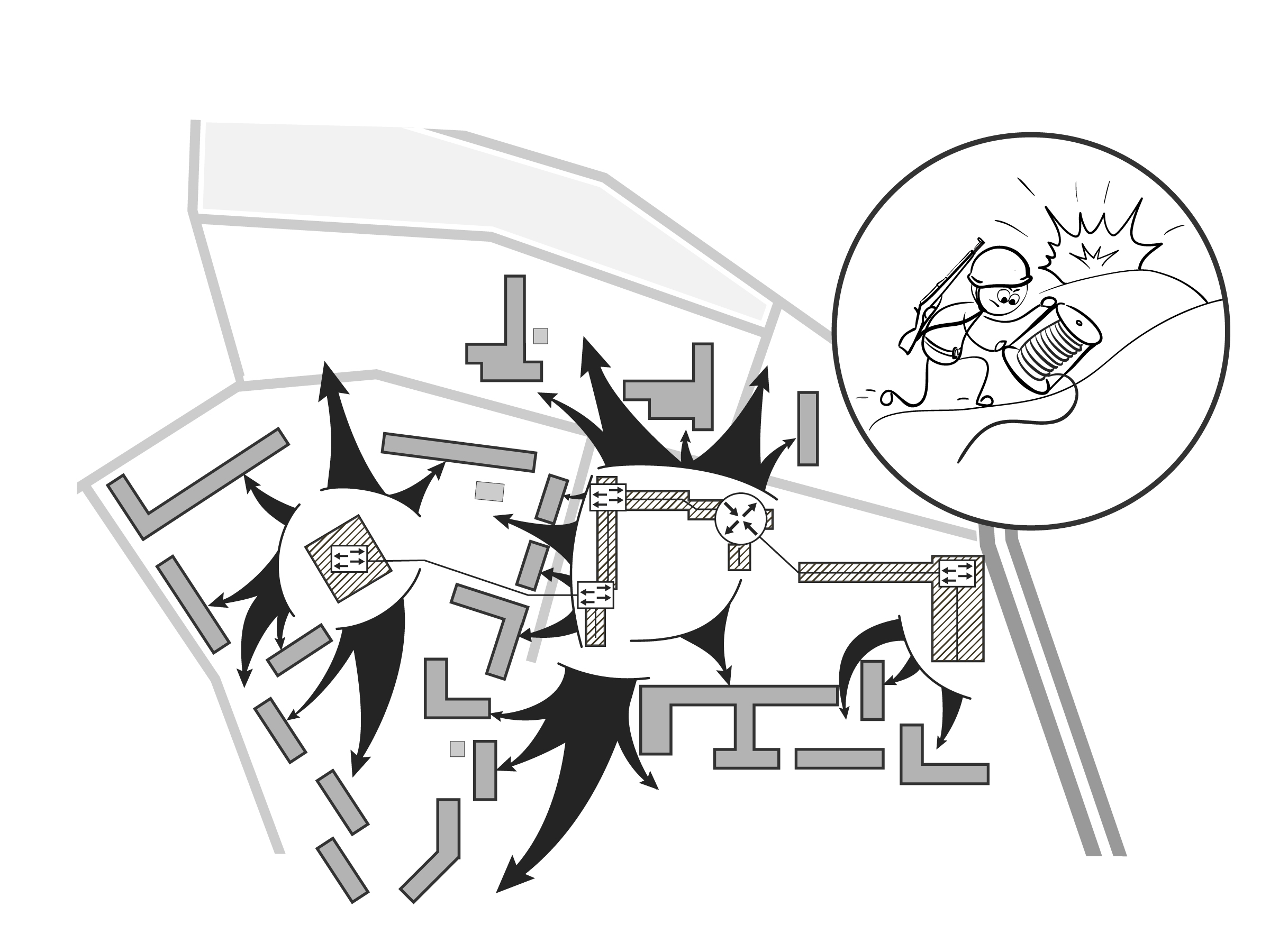 Первый стабильный канал
П296
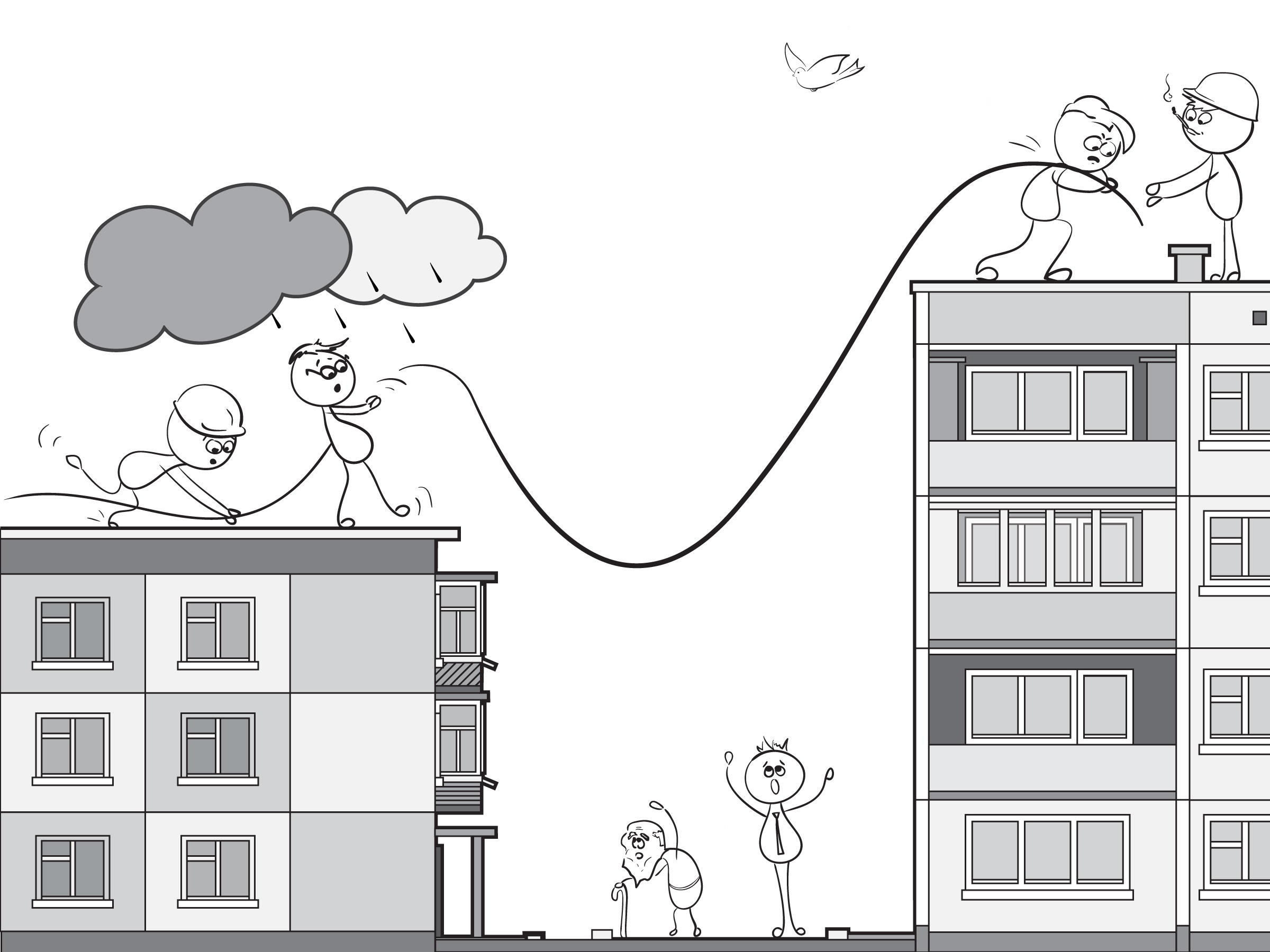 Курьёзы #3
“Выскальзывает, держи!”
2003. Бизнес-центр и первый офис
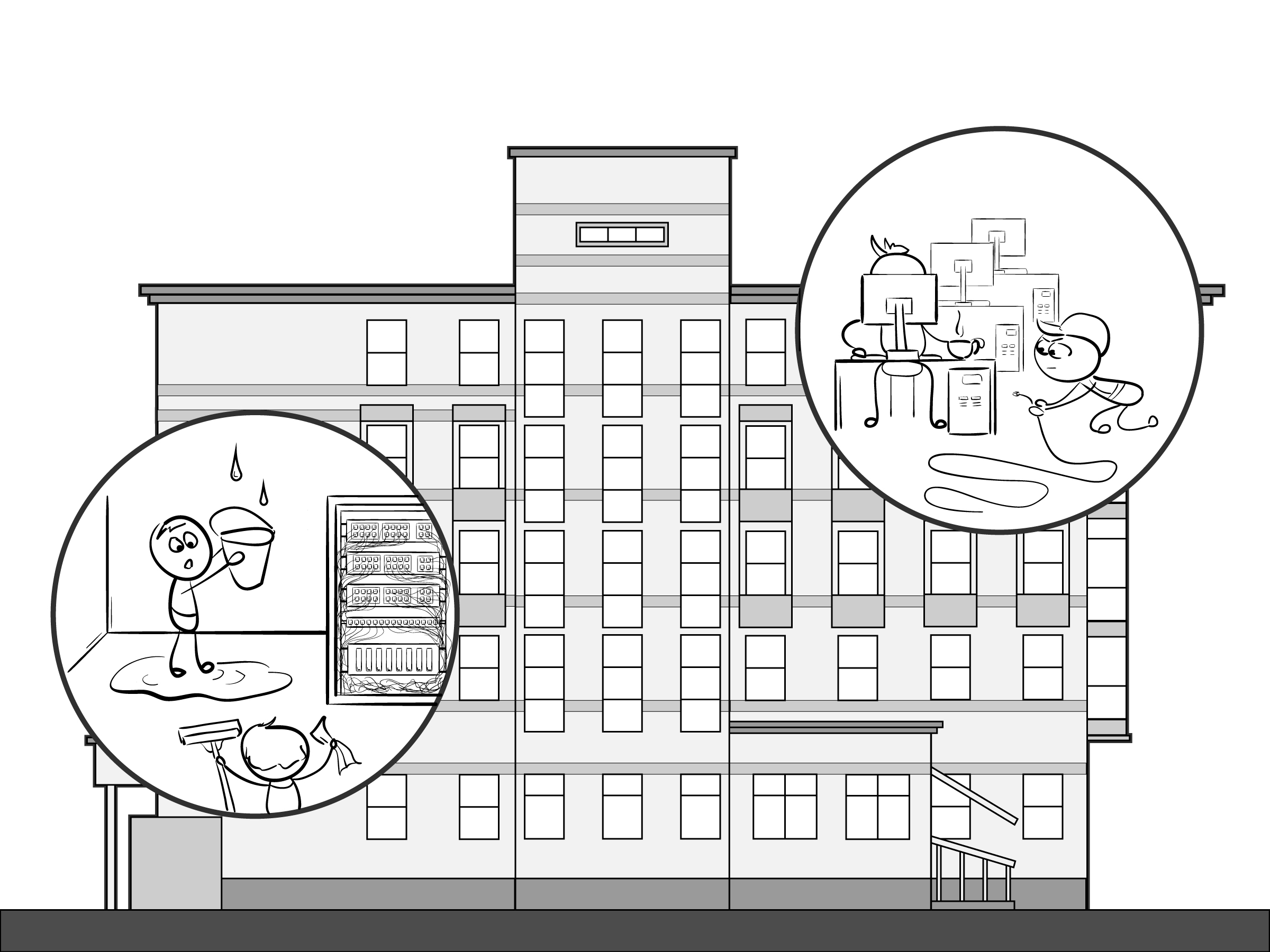 “Переставь повыше, заливает!”
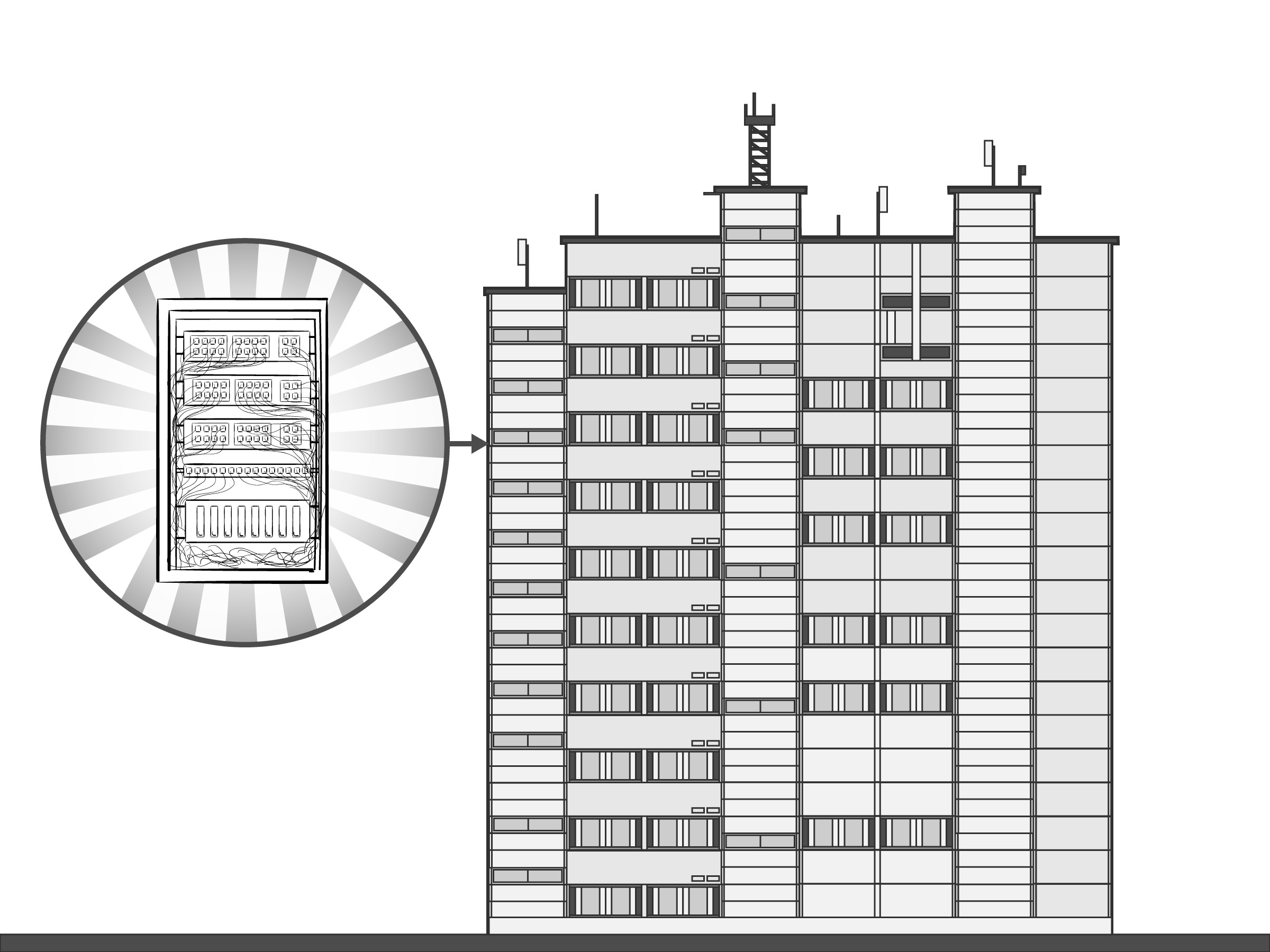 2003. Узел на М9
Первая стойка и первые клиенты-юрлица
www.NAG.ru
www.HUB.ru
www.Homenetworks.ru
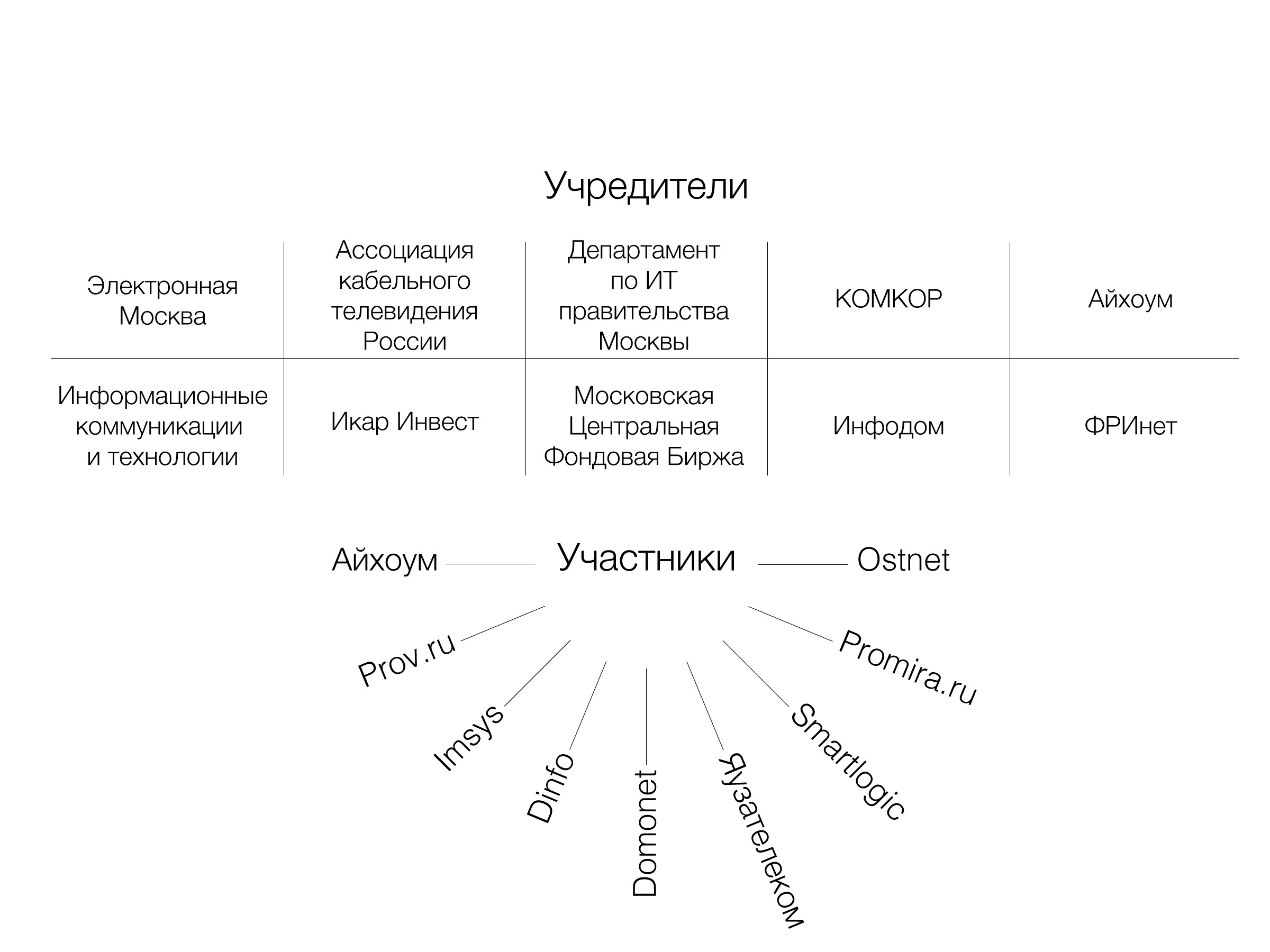 2003. АДСК и ОЛС
Объединение домовых сетей Москвы и первый проект пиринга
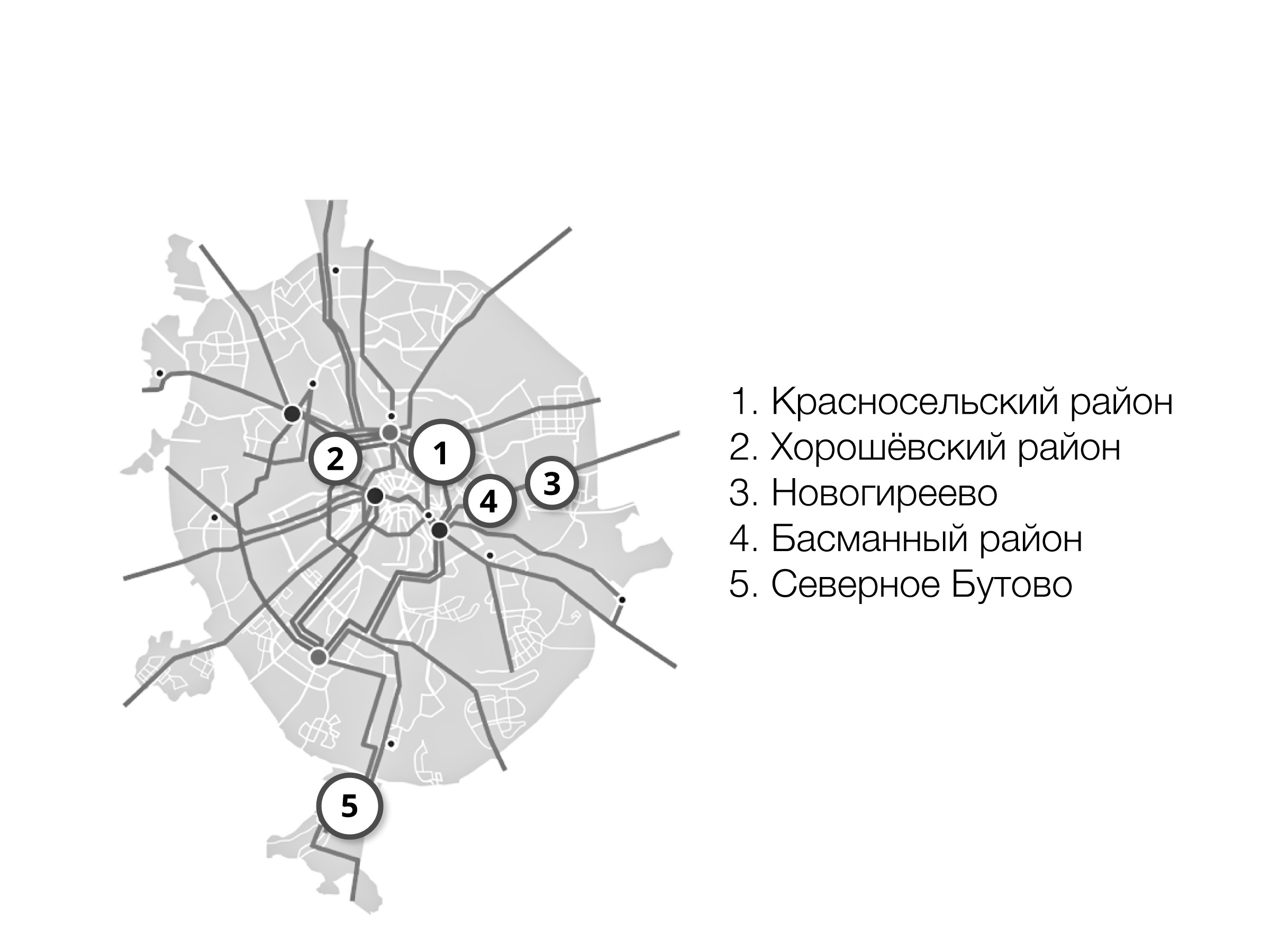 2004-2007. iFlat и Home-IX
Локальный пиринг и развитие домовых сетей
2008-2009. Рождение W-IX
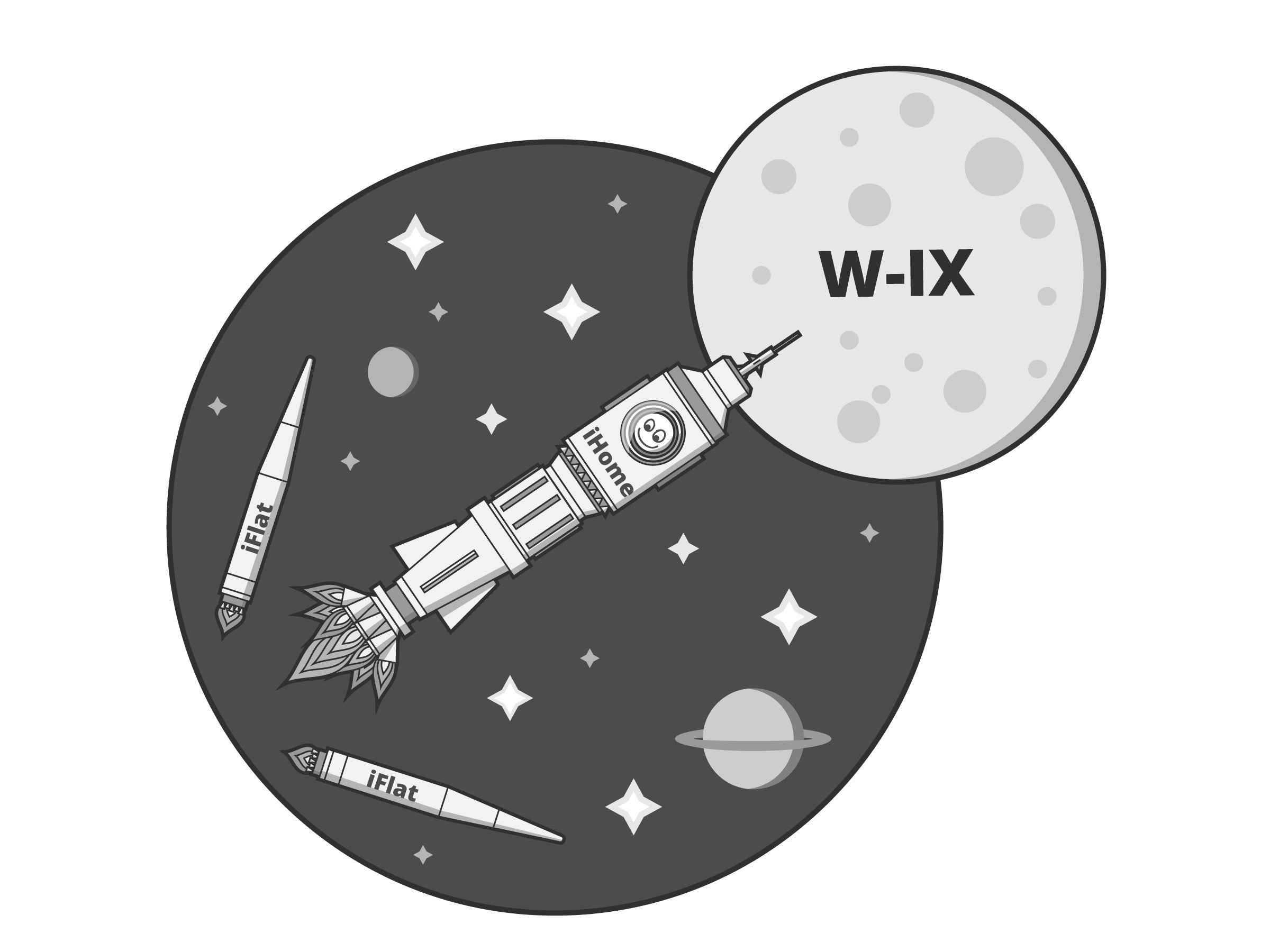 Отстрел ступени iFlat
2012-2013. Регионы, DWDM, 100Гбит/с
Построение альтернативной магистральной сети
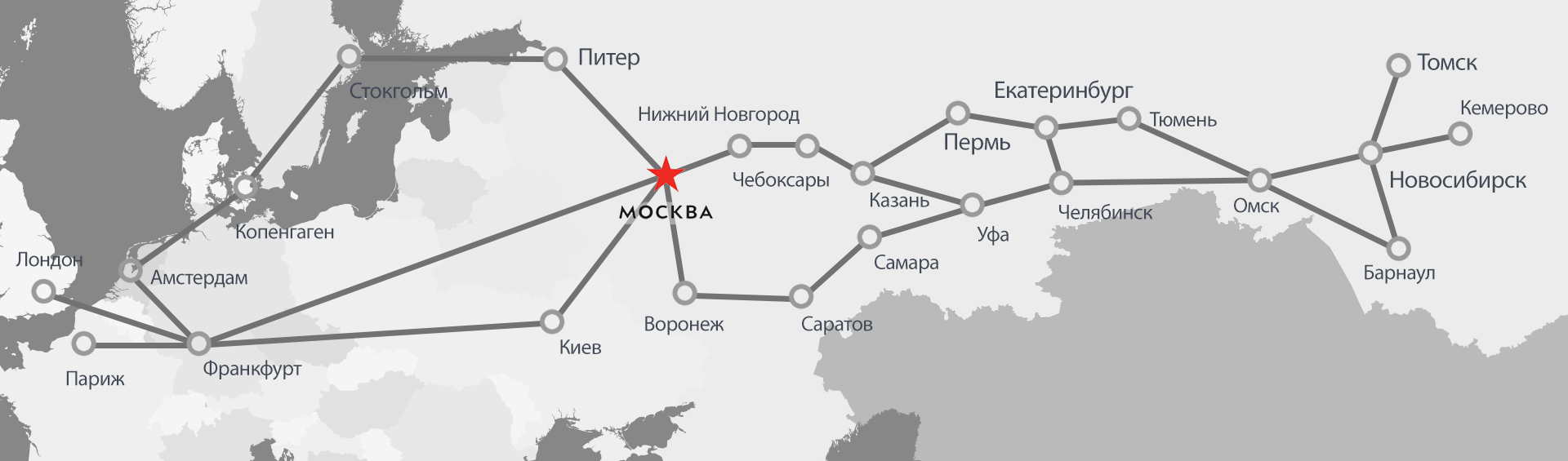 2013. Борьба за качество
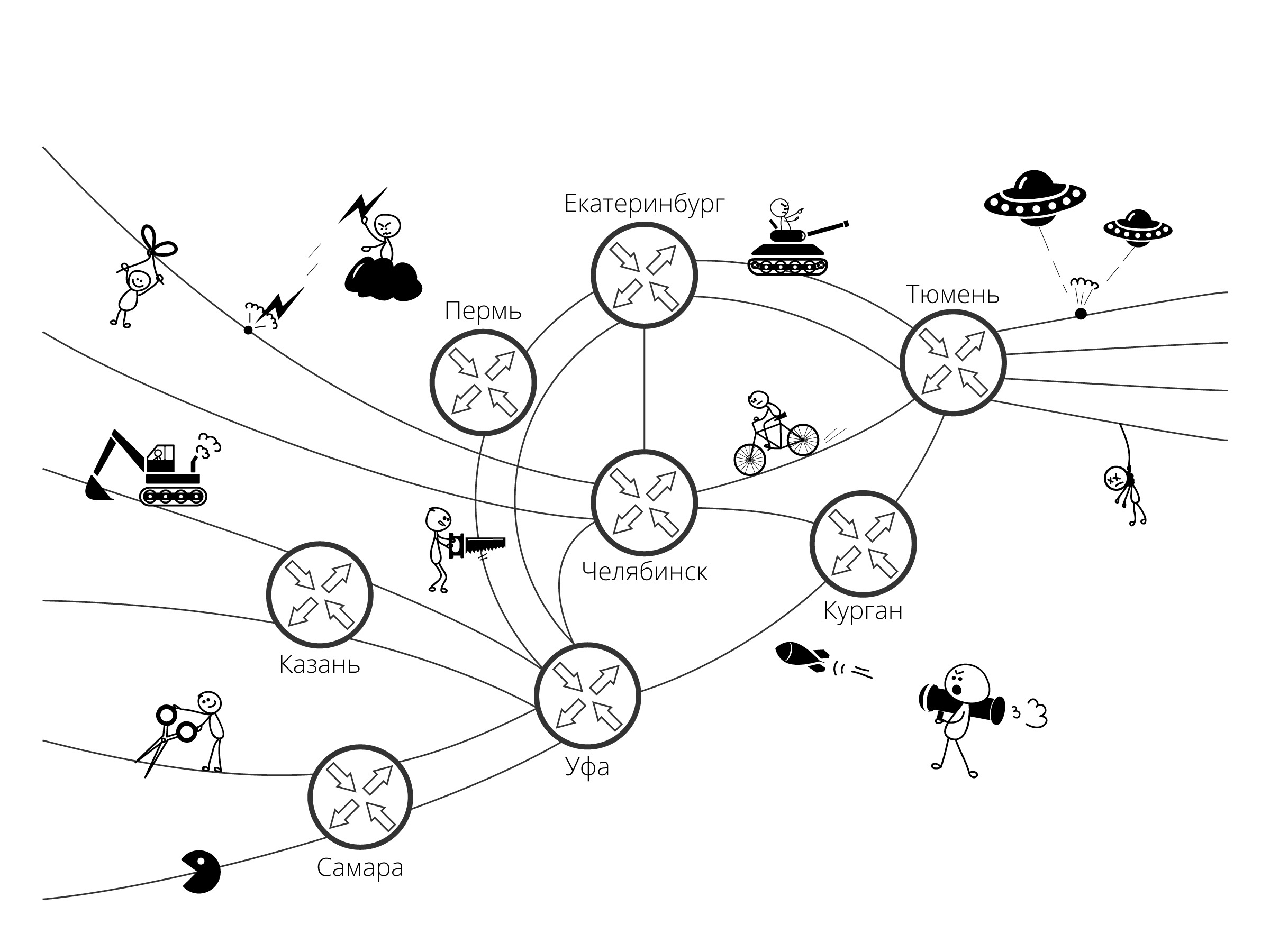 Построение надежной MPLS сети
схема услуги W-ix
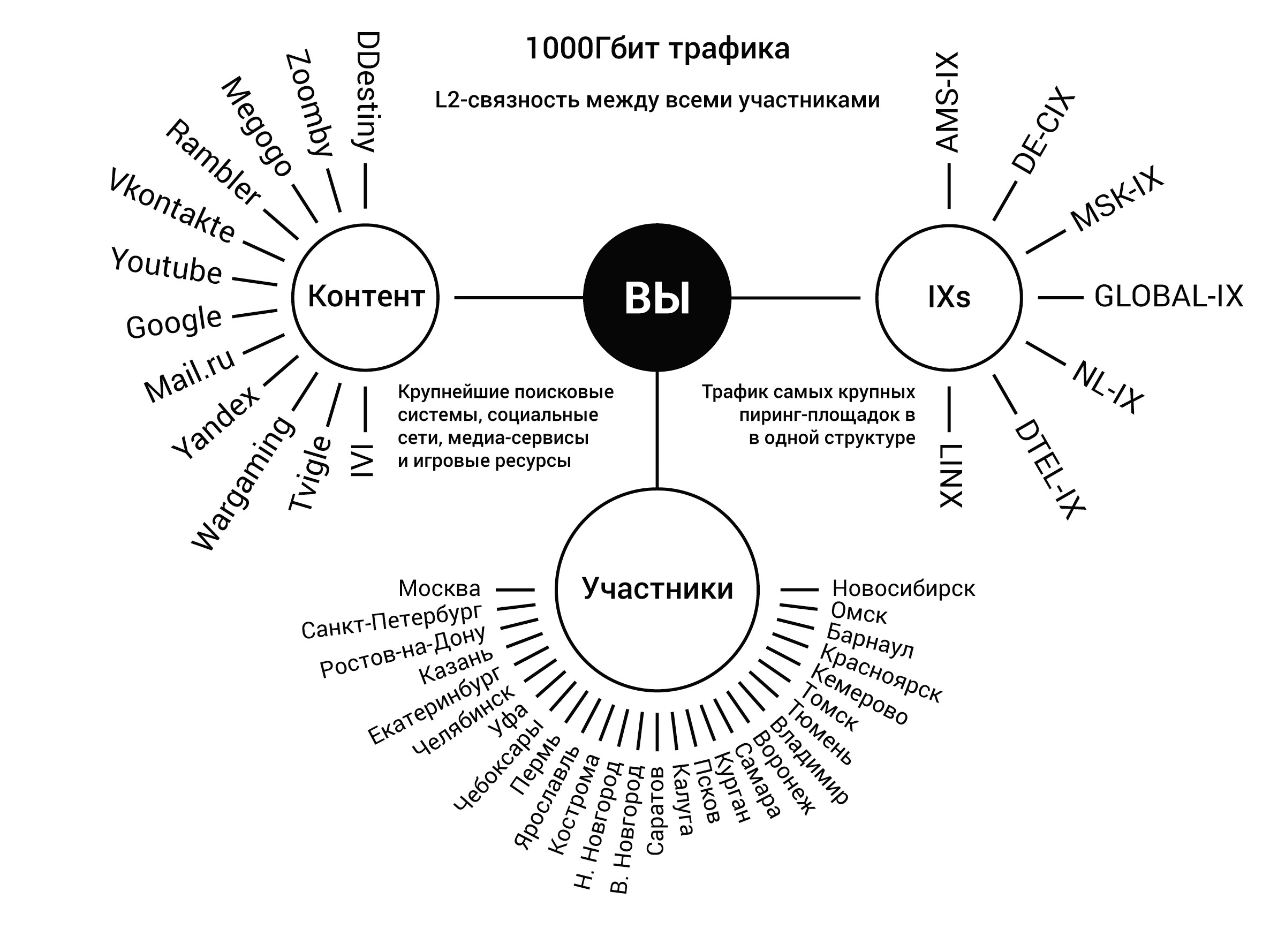 W-ix по годам. Терабит
Тенденция к уверенному росту
За 7 лет трафик вырос более чем в 300 раз
Основной рост трафика в 2012-2013 г. Региональная сеть РФ
Количество участников приблизилось к 200
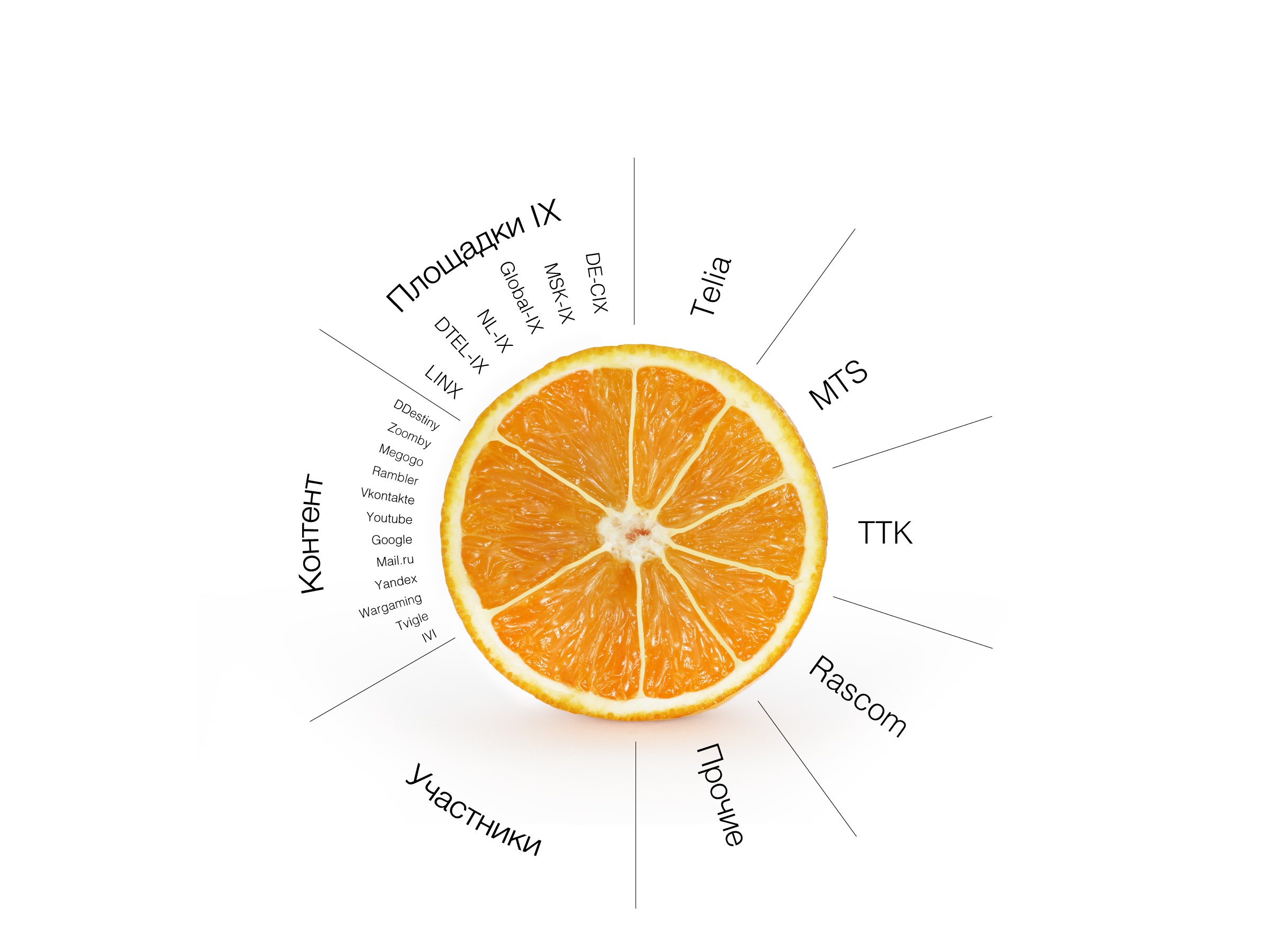 Inet2
Full View через RS, Vlan888
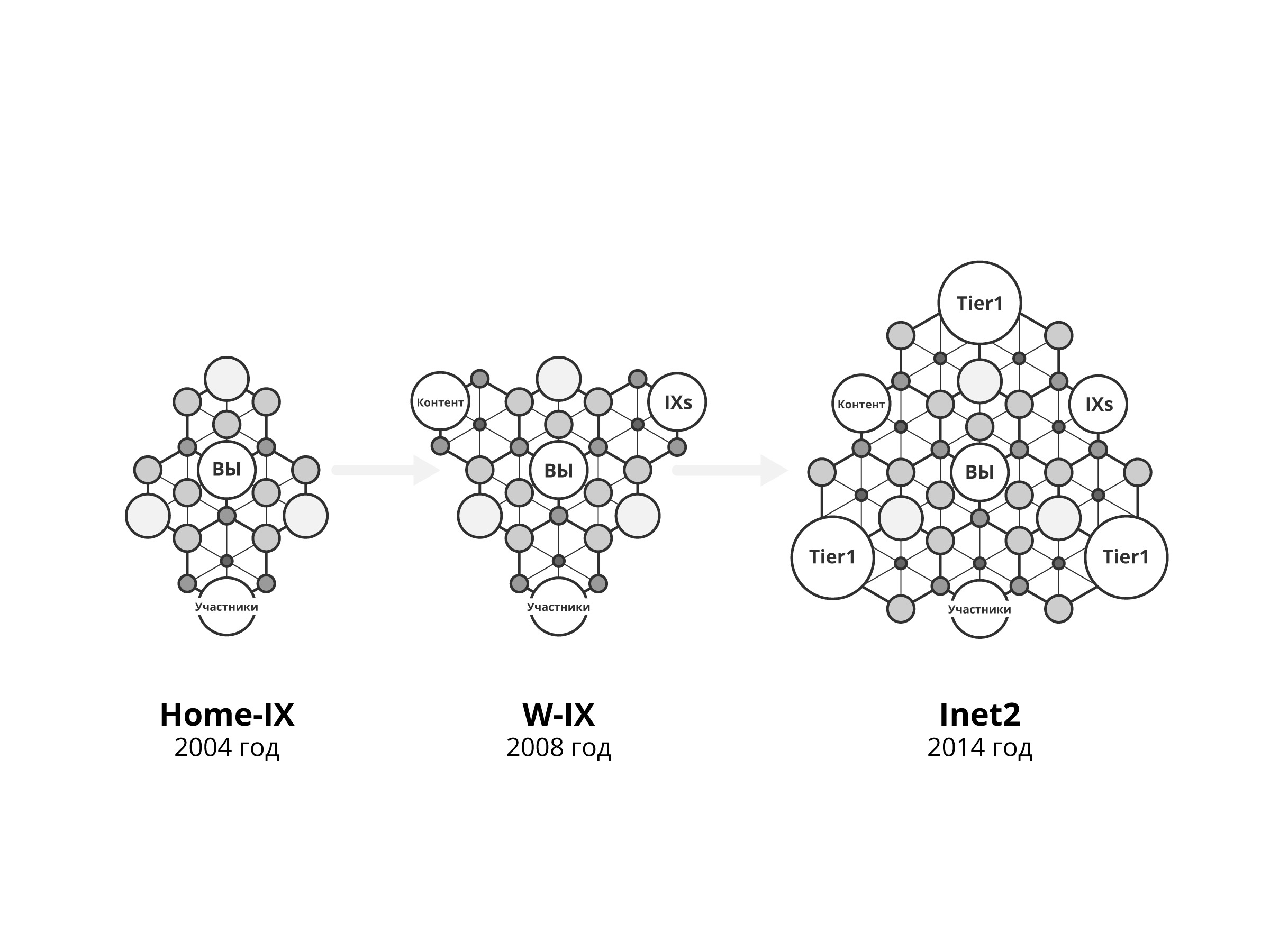 Эволюция услуг компании iHome
От локального пиринга до Full View нового поколения
Чем я руководствовался в бизнесе
1. Работайте так, чтобы было не стыдно
Создавайте такой продукт/сервис, который бы купили сами
2. Изобретайте
Чтобы добиться успеха нужно создавать новую нишу или уникальное свойство и стать в ней лучшим
3. Создавайте бренд
Ставьте нереальные задачи и тогда Вы удивитесь собственным успехам 
Даже если у Вас стартап, представьте, что он завоюет весь мир
4. Не останавливайтесь на достигнутом
Если Вы перестанете развиваться и придумывать новые продукты, скоро Вас обойдут даже там, где еще недавно Вы были сильны
5. Получайте кайф
Нужно заниматься любимым делом.
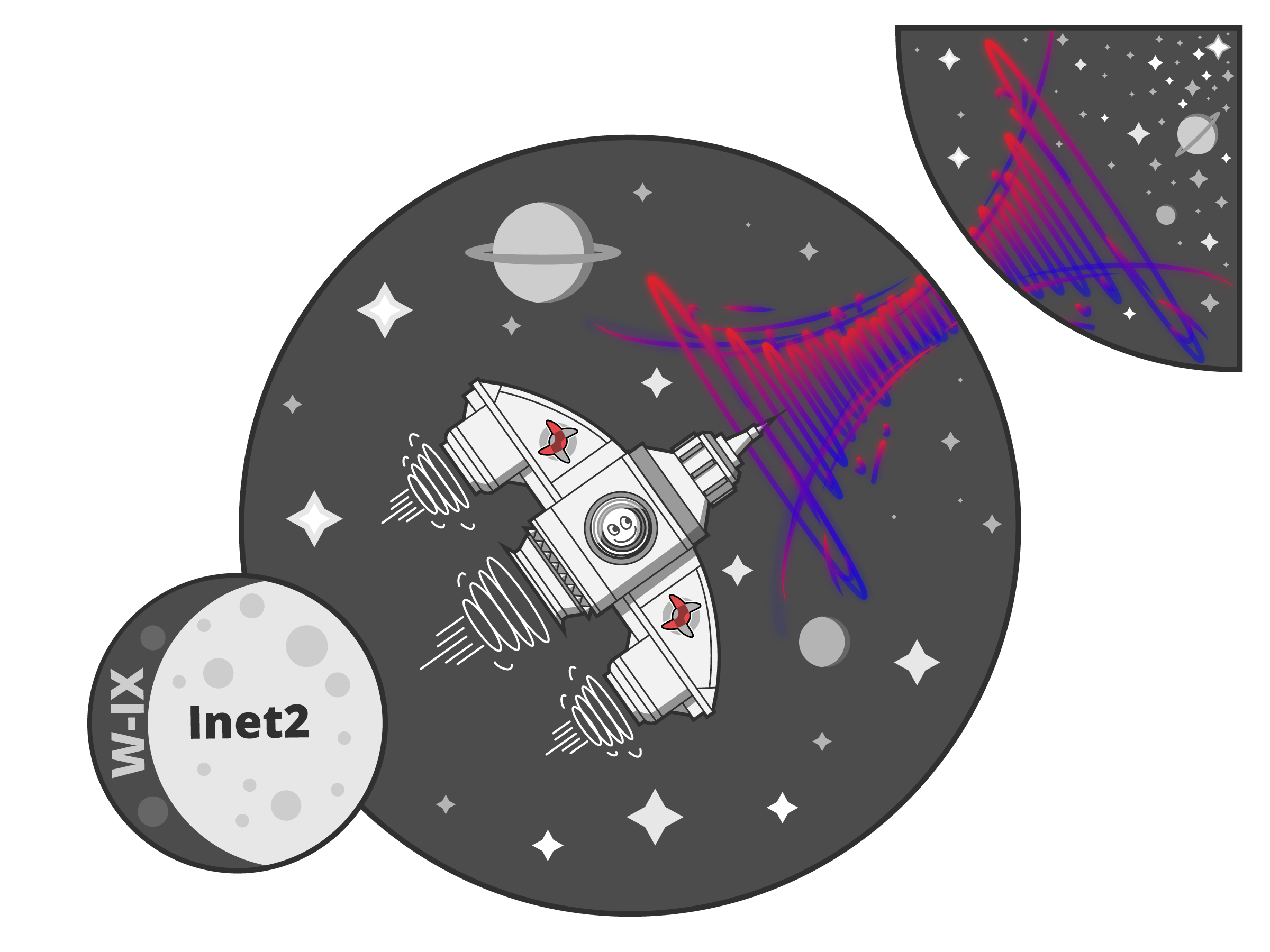 Что дальше??
запуск сервисов 1CDN, 24H.TV
www.ihome.ru
www.w-ix.ru
www.inet2.net